Rheumatic Fever And RHD
Ayman Al-Saleh, MD, MSc, DABIM(C), FACP, FRCP(C)Interventional and Structural Cardiology 
Assistant Professor (Adjunct), McMaster University. Hamilton, Canada. 
Assistant Professor, King Saud University. Riyadh, Saudi Arabia
Lecture Outline
What is ARF And RHD?
Diagnosis
Jones Criteria
Differential Diagnosis
Investigations, Management
Rheumatic Valvular Heart Disease
Prevention
Rhuematic Fever
Follows group A beta hemolytic streptococcal throat infection
It represents a delayed immune response to infection with manifestations appearing after a period of 2-4 weeks
Age 5-15 yrs
A multisystem disease
RHD is a long-term complication of ARF
Major effect on health is due to damage to heart valves
Pathologic Lesions
Ashcoff nodules
Fibrinoid degeneration of connective tissue, inflammatory cells
Global Burden of RHD-WHO
A leading cause of CV morbidity & mortality in young people
Total cases with RHD 15.6 Millions
CHF:3Million,valve surgery required in 1Million
Annual incidence of RF: 0.5 Million, nearly half develop carditis
Estimated deaths from RHD: 250,000/YR
Imposes a substantial burden on health care systems with limited budgets
Epidemiologic Background
The incidence of RF and the prevalence of RHD has declined substantially in Europe, North America and other developed nations
 this decline has ben attributed to improved hygiene, reduced household crowding, and improved medical care
Epidemiologic Background
The major burden is currently found in low and middle income countries (India, middle east), and in selected indigenous populations of certain developed countries (Australia and Newzealand).
 A disease of poverty and low socioeconomic status  
In underdeveloped countries RHD is the leading cause of CV death during the first five decades of life
ARF and RHD in Saudi Arabia
In developed countries the incidence of ARF has declined over past 50 years, incidence ranging 0.2 -0.64/100,000 (USA).
ARF incidence in Eeastern province of SA was 22/100,000, age 5-14 years. 
ARF incidence in Kwait 29/100,000, age 5-14 years 
A study from Western province showed a prevalence of RHD 2.4/1000, age 6-15 years. 
A large study showed an overall prevalence of ARF and RHD  in SA 3.1/1000 , age 6-15 
In Egypt prevalence of RHD, 5/1000 school-children
In Yemen 36.5/1000 school-children
Diagnosis of ARF
No single test to diagnose ARF
The symptoms and signs are shared by many inflammatory and infectious diseases
Accurate diagnosis is important
Overdiagnosis will result in individuals receiving treatment unnecessarily
Underdiagnosis may lead to further episodes of ARF causing damage, and the need for valve surgery, and or premature death
Diagnosis of ARF
Diagnosis is primarily clinical and is based on a constellation of signs and symptoms, which were initially established as the Jones criteria
In 1944 Dr. TD Jones published a set of guidelines for diagnosis of ARF “Jones Criteria”
 Subsequently Modified in 1965, 1984 and 1992by AHA
Revised recently -2015 by AHA
1992 Modified Jones Criteria
Carditis
Occurs in 50-70% of cases
Only manifestation of ARF that leaves permanent damage 
May be subclinical
Murmurs of MR or AR may occur in acute stage while mitral stenosis occurs in late stages
Cardiomegaly and CHF may occur
Arthritis
Common: present in 35-66%
Earliest manifestation of ARF
Large joints: The knees and ankles, shoulders, elbows
 “Migrating”, “Fleeting” polyarthritis
Duration short < 1 week
Rapid improvement with salicylates
Does not progress to chronic disease
Sydenham Chorea
Also known as Saint Vitus’dance
Occur in 10-30%, extrapyramidal manifestation, female predominnce 
Abrupt Purposeless involuantry movements of muscles of face, neck, trunk, and limbs. 
Delayed manifestation of ARF -months
Clinically manifest as-clumsiness, deterioration of handwriting,emotional lability or grimacing of face
14
Subcutaneous Nodules
Occur in 10%
Usually 0.5 – 2 cm long
Firm non-tender
Occur over extensor surfaces of joints, on bony prominences, tendons, spine
Short lived: last for few days
Associated with severe carditis
Subcutaneous Nodules
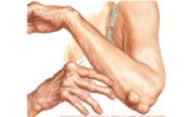 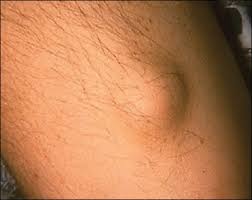 Erythema Marginatum
Present in <6%
Less common, but highly specific manifestation of ARF
Reddish border, pale center, round or irregular serpiginous borders, non-pruritic, transient rash
Occurs on trunk, abdomen or proximal limbs
Associated with carditis
Erythrma Marignatum
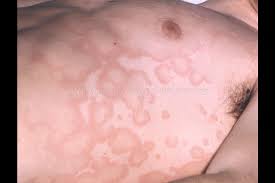 Revised Jones Criteria-2015
2015 Revised Jones Criteria
A firm diagnosis requires
2 Major manifestations or 1 Major and 2 Minor manifestations
                  and
2 ) Evidence of a recent streptococcal infection.
2015 Revised Jones Criteria
Evidence of Preceding GAS Infection:
Increased or rising ASO titer or Anti-Dnase B titer
A positive throat culture
Rheumatic Fever Recurrences
Reliable past history of ARF: 2 major or 1 major and 2 minor or 3 minor manifestations sufficient for diagnosis
Presence of antecedent streptococcal infection
When minor manifestations only present exclude other causes.
DDX of ARF
Investigations
Treatment of ARF
Bed rest 
Salicylates : Aspirin
75-100 mg /kg/day given as 4 divided doses for 6 -8 weeks
Attain a blood level 20-30 mg/dl
Penicillin: Procaine Penicillin 4 million units/day x10 days
Prednisolone:2mg/kg/day taper over 6 weeks, Given when there is severe carditis
Heart Failure Treatment: diuretics, ACEI
Chronic Rheumatic Heart Disease
Most commonly in Mitral-70%
Frequently in Aortic-40%
Less frequently Tricuspid-10%
Rarely pulmonary valve-2%
Mitral Stenosis is more common in females(3:1), while males have higher incidence of Aortic Regurgitation
Mitral  Stenosis
The normal MVA= 4-5 cm2
In severe ms <1.5 cm2
High LAP
The rise in LAP causes a similar rise in pulmonary capillaries, veins and artery
Mitral Stenosis
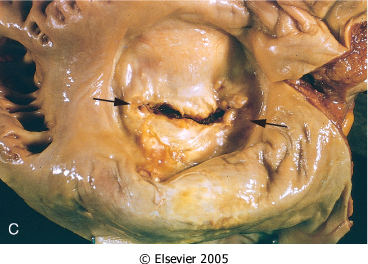 [Speaker Notes: Mitral stenosis with diffuse fibrous thickening and distortion of the valve leaflets, commissural fusion (arrows), and thickening and shortening of the chordae tendineae. Marked dilation of the left atrium is noted in the left atrial view]
Clinical Features
Dyspnea
Fatigue
Palpitation
Hemoptysis (10%)
Hoarseness ( Ortner’s syndrome)
Dysphagia 
Storke or peripheral embolization
Clinical Features
Cyanosis (Mitral facies,malar flush)
Tapping apex ( S1)
Parasternal heave
Diastolic thrill
Accentuated S1 , accentuated S2
Opening snap
Mid-diastolic rumble
Investigations
CXR
Straightening of the left heart border
Double density 
Kerley B lines , CA in MV
ECG: LAE, P Mitrale ,RV dominance
Echodoppler
Echo In Mitral Stenosis
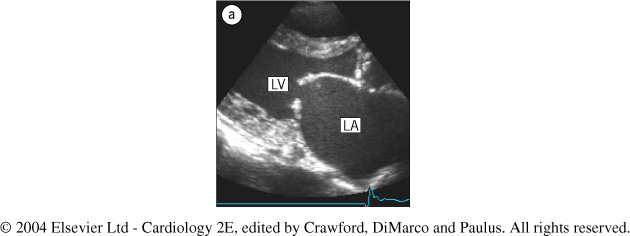 [Speaker Notes: Fig. 1.1 Two-dimensional echocardiography in mitral stenosis. (a) Parasternal long-axis view through a stenotic mitral valve, demonstrating typical diastolic doming of the anterior leaflet.]
Management
B-Blockers ,CCB
Digoxin ( AF )
Warfarin
Balloon Valvuloplasty
Mitral valve replacement
BMV
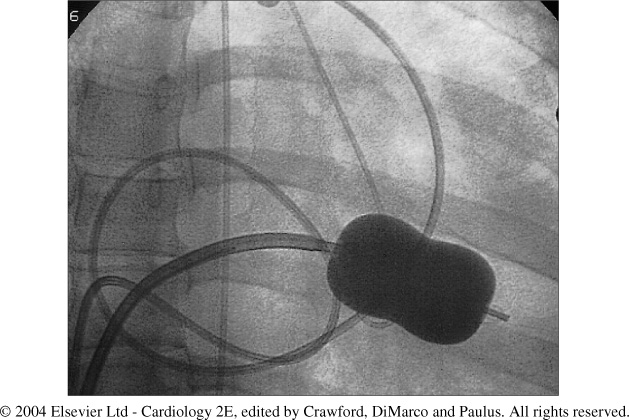 [Speaker Notes: Fig. 4.4 Inoue catheter for mitral balloon valvotomy. The balloon-tipped catheter is positioned across the stenotic valve and inflated. The narrowed orifice is subjected to the force from the transiently inflated balloon. When the procedure is successful, these forces break the scar tissue and allow greater opening of the mitral valve leaflets. This technique is a balloon commissurotomy that has evolved from the earlier extensive experience with closed and open surgical commissurotomy.]
Mitral Regurgitation
Asymptomatic 
Dyspnea , orthopnea, PND
Displaced PMI, Thrill
Soft S1,  
Pansystolic murmur
Treatment is surgical
ECHO
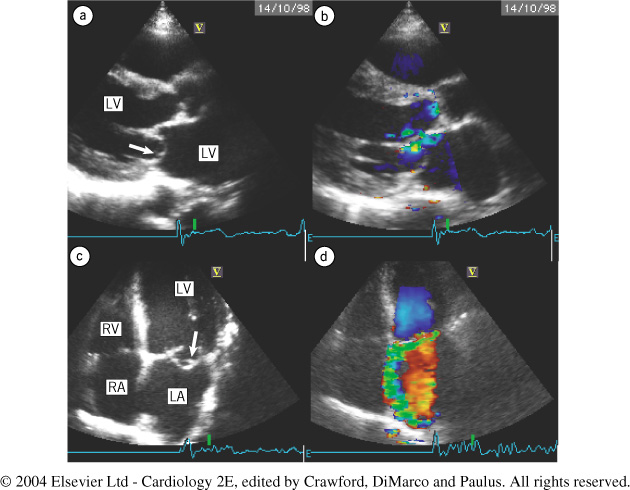 [Speaker Notes: Fig. 1.5 Echocardiographic studies in mitral regurgitation. Parasternal long‑axis views show (a) prolapse of the posterior mitral leaflet (arrow) with corresponding flow directed along the anterior mitral leaflet towards the atrial septum. Apical four-chamber views show (c) the prolapse more clearly (arrow), and the extension of the regurgitation is more clearly visualized (d). The jet is ‘spoon shaped’, broad and thin along the wall, and it is therefore easily underestimated. LA, left atrium; LV, left ventricle; RA, right atrium; RV, right ventricle.]
Aortic Regurgitation-Signs
Water-hammer / collapsing pulse
Wide pulse pressure
Corrigan’s sign
De Musset sign
Muller sign
Quincke’s pulse
Hill’s sign
ECHO
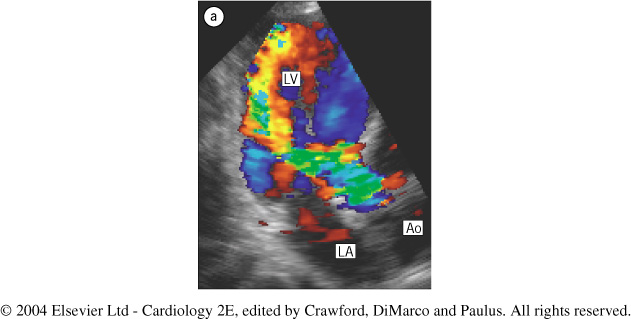 [Speaker Notes: Fig. 1.12 Severe aortic regurgitation. (a) Apical view showing a wide jet reaching to the apex.]
Aortic Stenosis
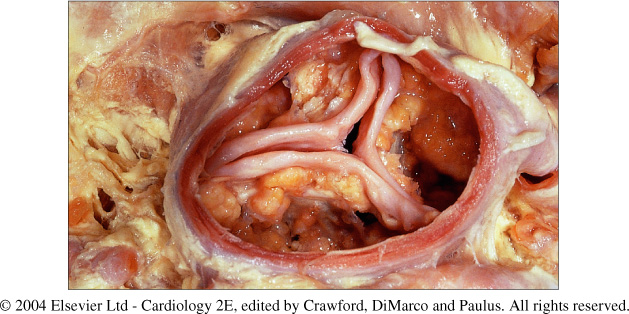 [Speaker Notes: Fig. 9.3 Gross pathology of degenerative aortic stenosis. The figure shows the masses of lipo-calcification on the aortic side of all three leaflets and the absence of commissural fusion.]
Symptoms
Angina
Syncope
Dyspnea
Signs
Arterial Pulse wave form : Plateau
Small (Parvus)
Slow rise (Tardus) 
Sustained not displaced PMI
Systolic thrill
S4
Signs
Late peaking of murmur
Single S2 : Soft or absent A2
Paradoxical splitting of S2
Aortic Valve Disease
Treatment:  
 Aortic valve Replacement
Transcathter Aortic Valve Replacement
Secondary Prevention of Rheumatic Fever  (Prevention of Recurrent Attacks) 
Agent               			Dose			Mode				
Benzathine penicillin G	1 200 000 U every 4 weeks*		Intramuscular
	or		
Penicillin V		250 mg twice daily			      Oral	
	or		
Sulfadiazine	             0.5 g once daily for patients 27 kg (60 lb     Oral 		            1.0 g once daily for patients >27 kg (60 lb)		
For individuals allergic to penicillin and sulfadiazine			
Erythromycin		250 mg twice daily	                	      Oral	
			
*In high-risk situations, administration every 3 weeks is justified and recommended
Duration of Secondary Rheumatic Fever Prophylaxis 
	    Category			Duration	
Rheumatic fever with carditis and        10 y since last episode residual heart disease 		              or until age 40y  ,(which-    (persistent valvar disease*)      	 ever  is longer), sometimes  					life long prophylaxis				 					   Rhumatic fever with carditis                 10 yrs or until age 21yrs
But no residual  VHD			(whichever is longer)
				       			           Rheumatic fever without carditis	 5 y or until age 21 y,  						( whichever is longer)	
*